Информатизация2017-2018
Только главное и новое + Ближайшие планы
Дмитрий Анатольевич РОССИЕВ
ИНФРАСТРУКТУРА
Закупка оборудования для кафедр и подразделений
ИНФРАСТРУКТУРА
Расширение программно-аппаратного комплекса для аккредитации
Фармацевтический колледж 
13 аудиторий, 27 видеокамер

Симуляционный центр 
7 аудиторий, 16 видеокамер
ИНФРАСТРУКТУРА
Новый компьютерный класс в ОВП для обучения студентов работе с МИС
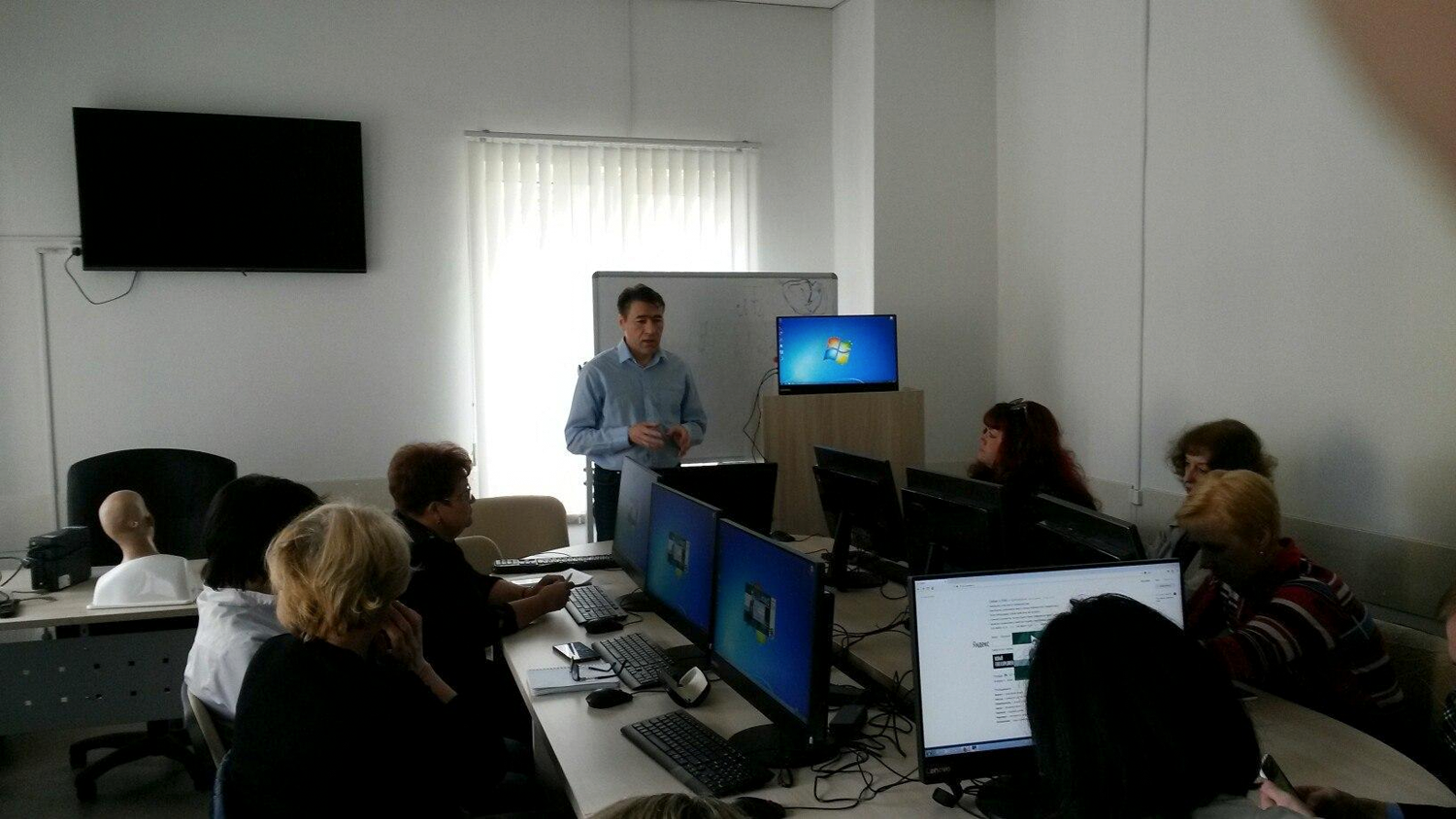 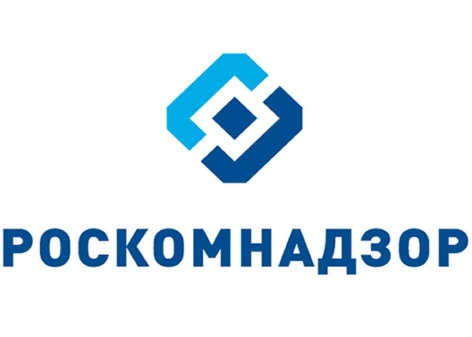 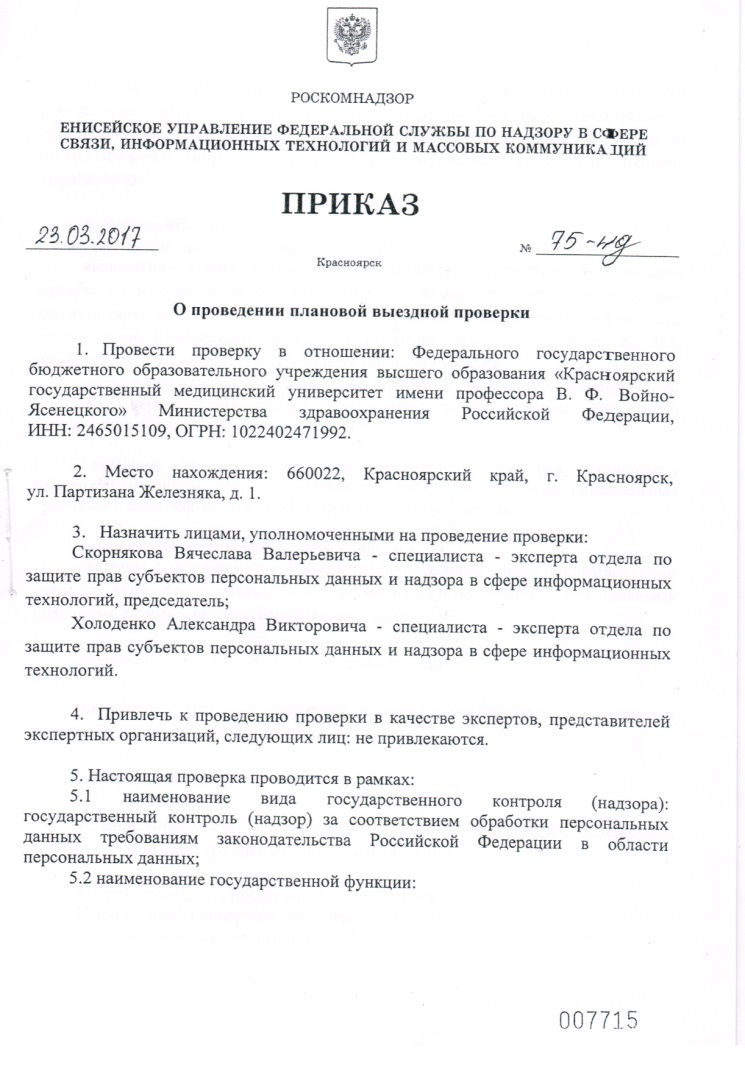 Плановая проверка соответствия требованиям ФЗ-152 в 2017 году.
В 2017 году КрасГМУ прошел плановую выездную проверку Роскомнадзора с незначительными замечаниями.

Все замечания были устранены в кратчайшие сроки.
Переход на новый сетевой протокола с шифрованием данных
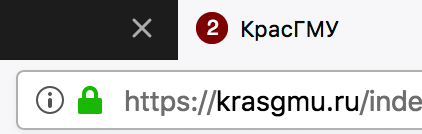 ИНФОРМАЦИОННАЯ СИСТЕМА
Новый сайт ДО
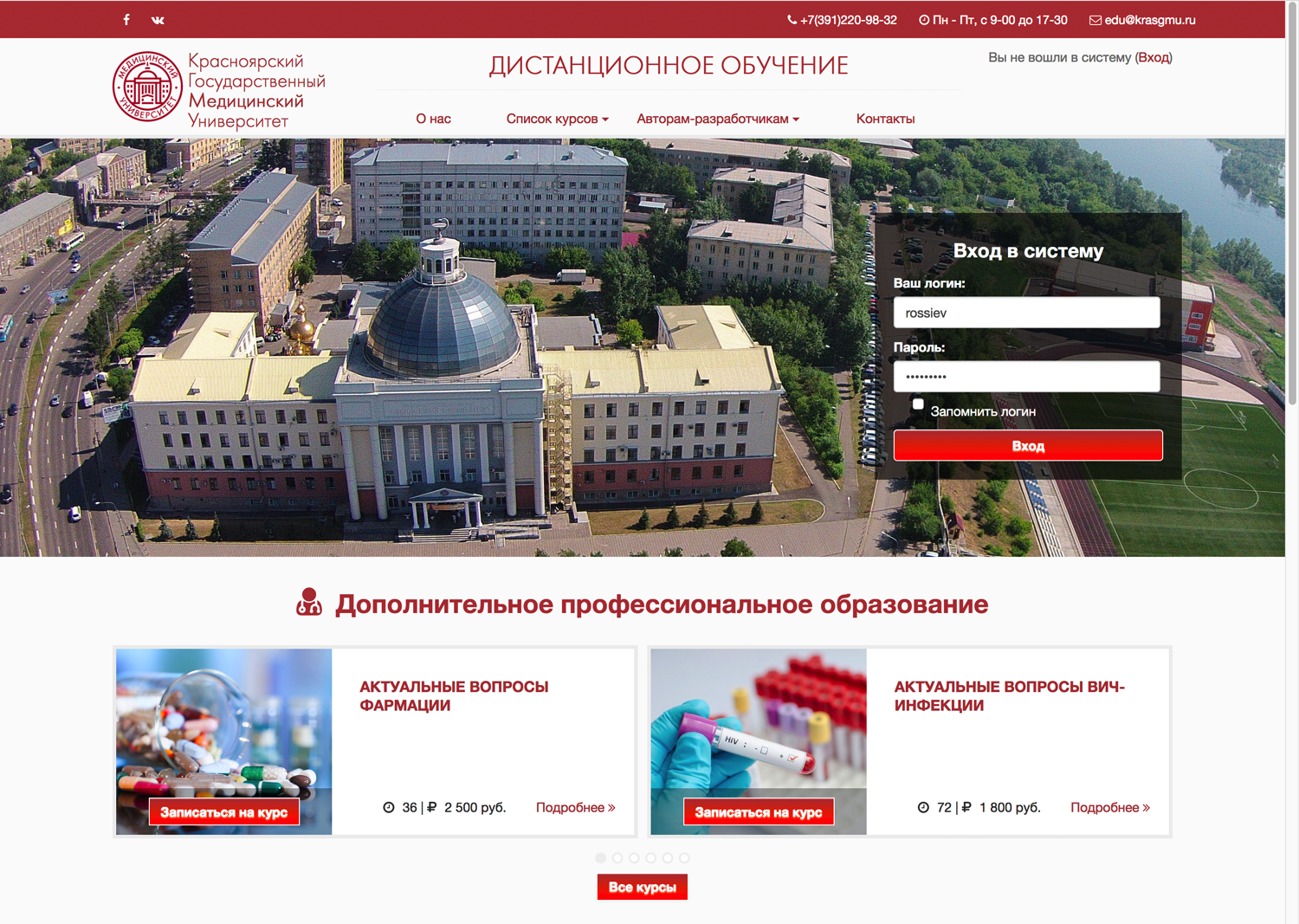 ИНФОРМАЦИОННАЯ СИСТЕМА
Сайт кафедры-центра симуляционных технологий
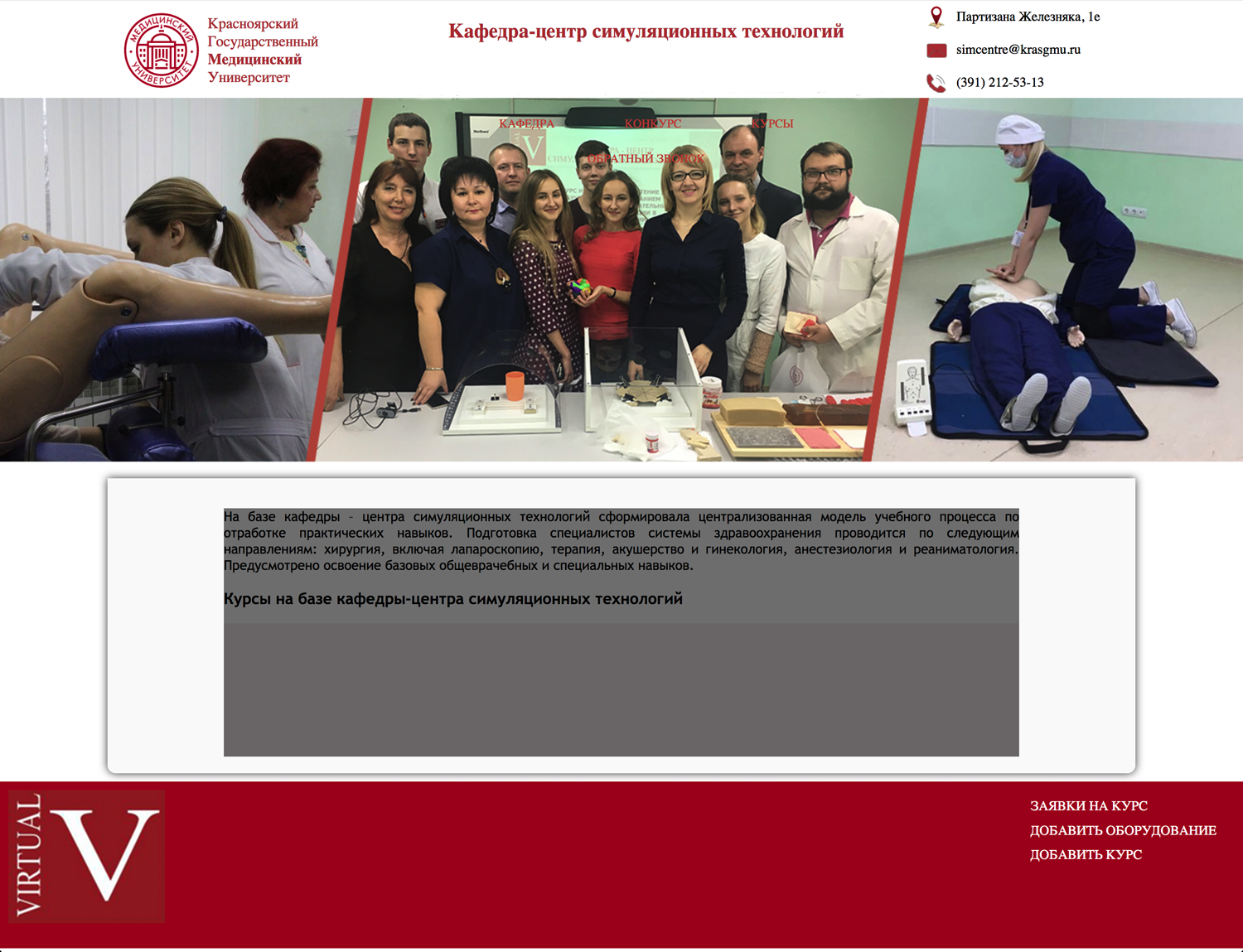 ИНФОРМАЦИОННАЯ СИСТЕМА
Сайт конкурса «Неотложка»
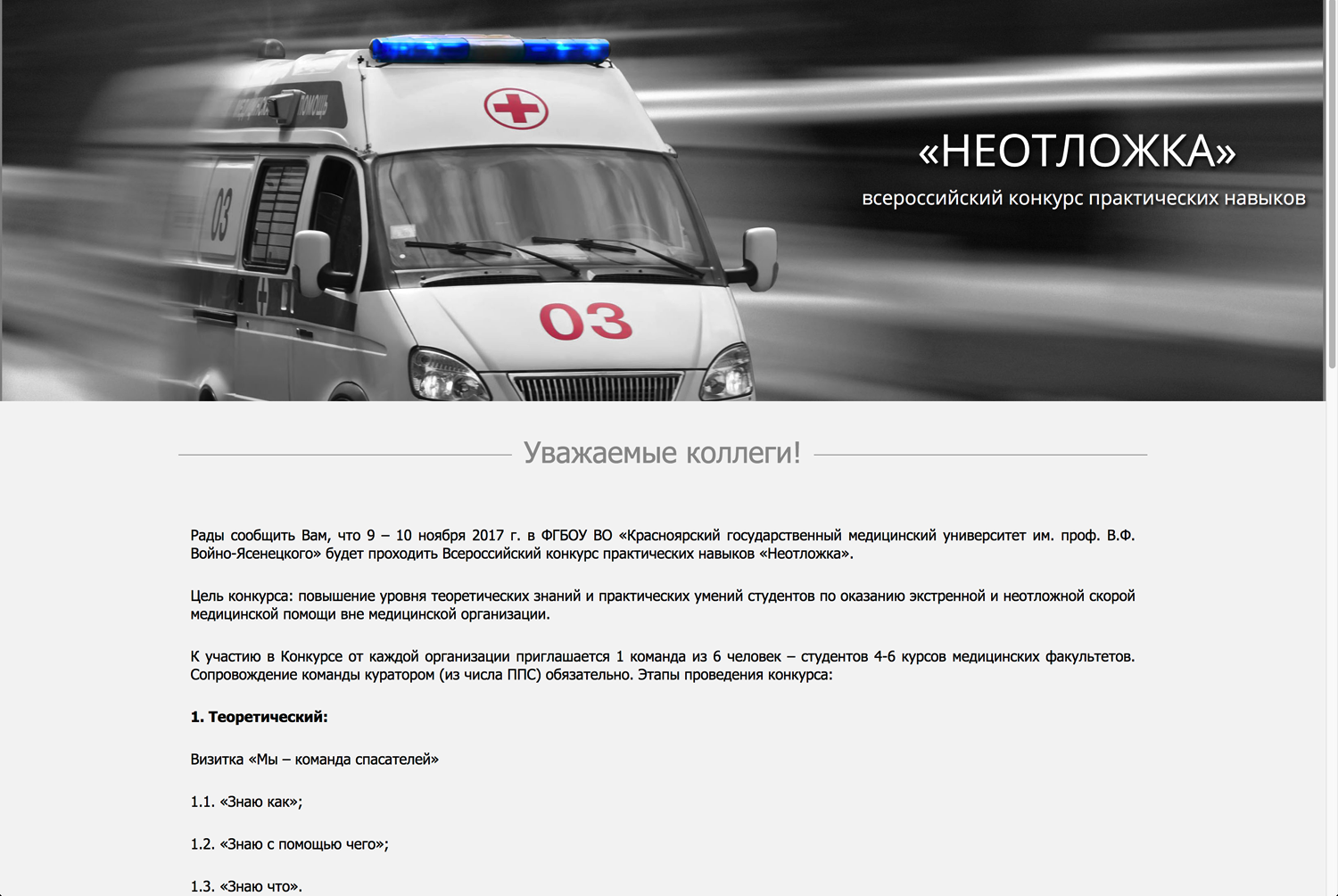 ИНФОРМАЦИОННАЯ СИСТЕМА
Журнал текущей успеваемости и аналитические разделы
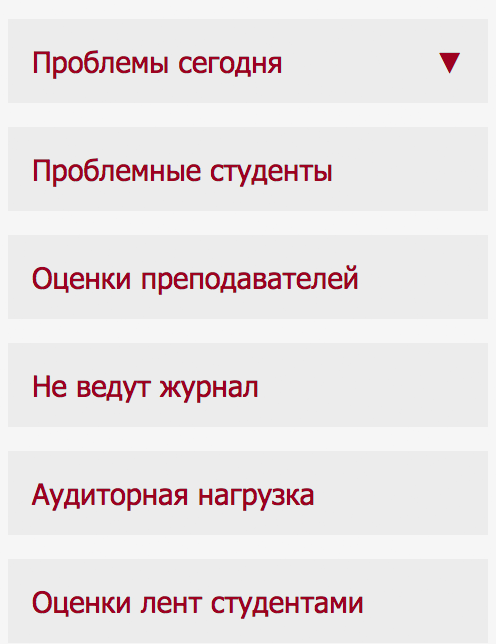 405 преподавателей ведут журнал
760 000
оценок
ИНФОРМАЦИОННАЯ СИСТЕМА
Карта успеваемости и проблем студента на личной странице
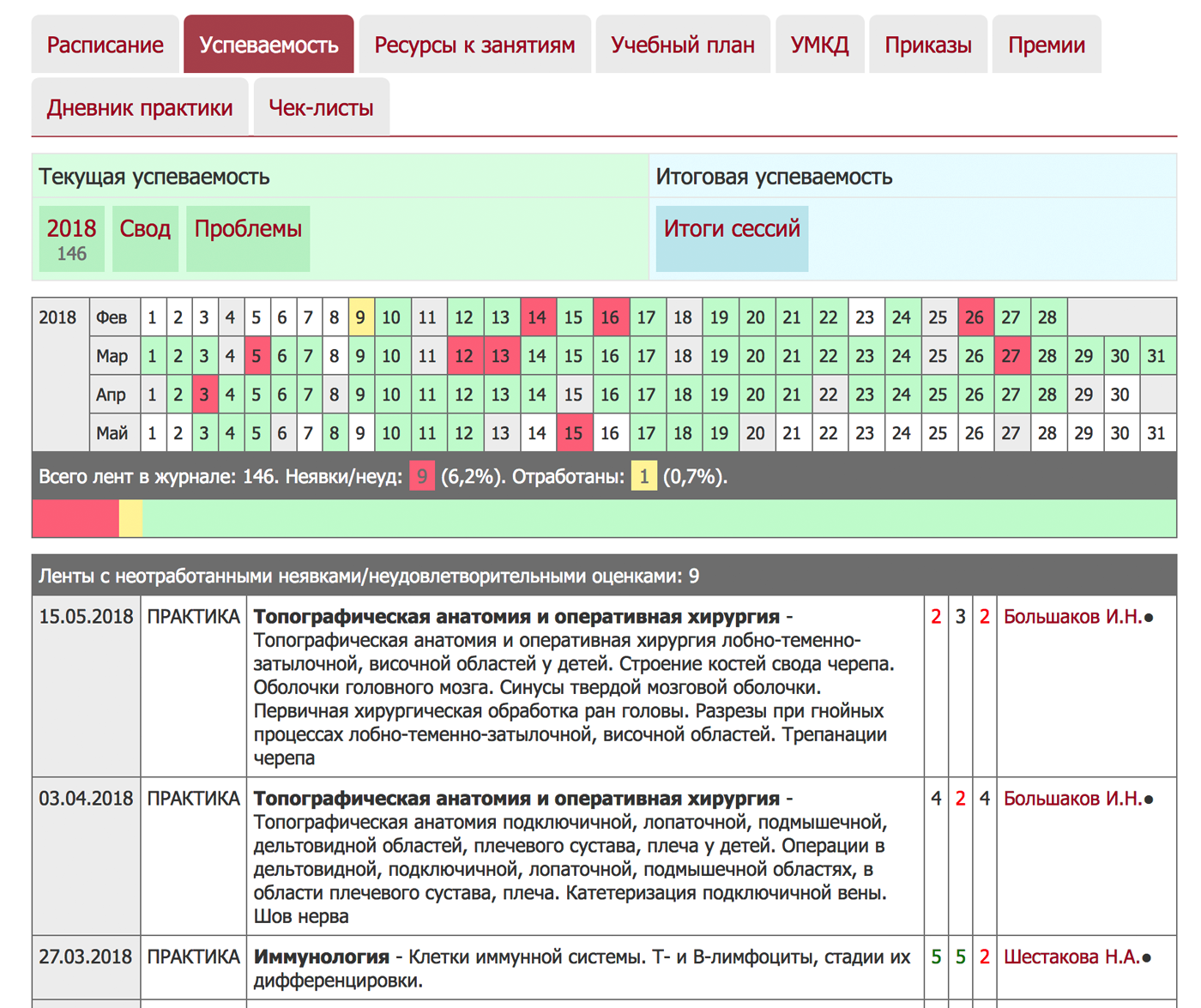 ИНФОРМАЦИОННАЯ СИСТЕМА
Оценка лекций и занятий студентами
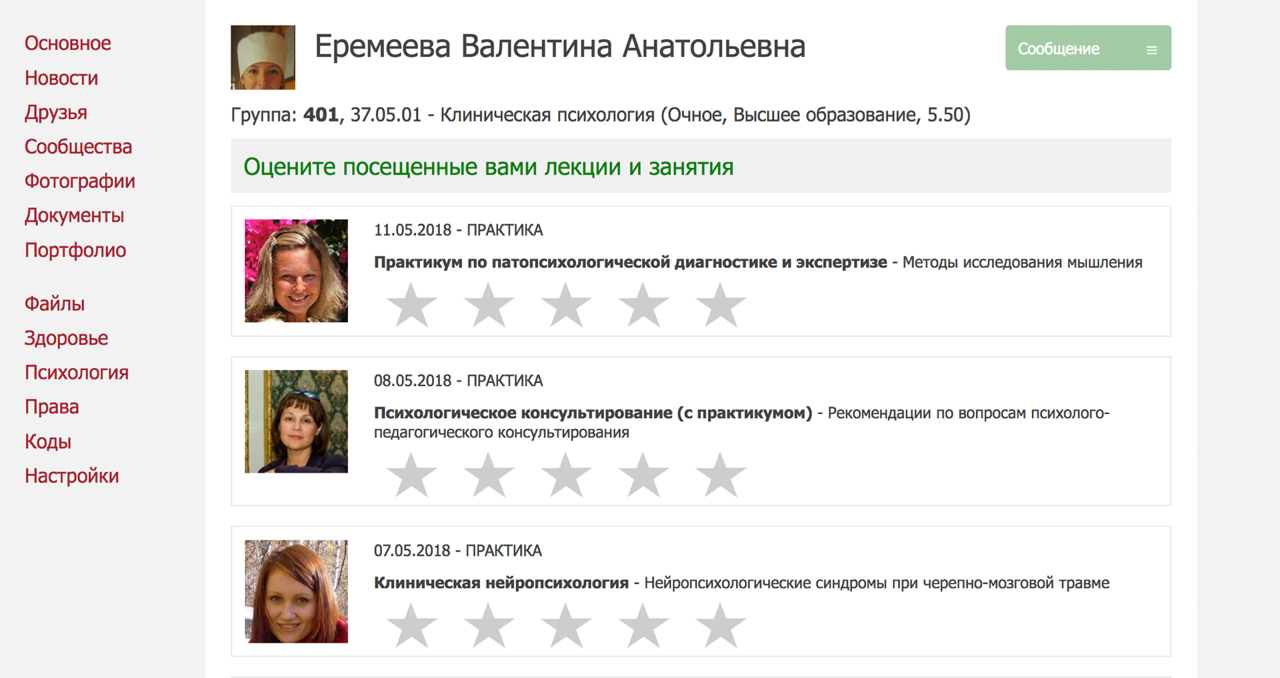 ИНФОРМАЦИОННАЯ СИСТЕМА
ТОП’5 преподавателей на 23 мая 2018
3428
студентов

254
преподавателя

33517
оценок

4,778
средняя
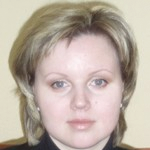 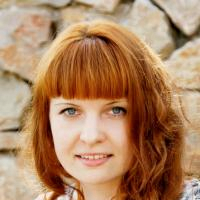 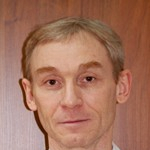 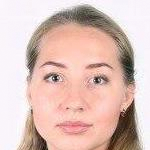 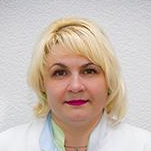 ИНФОРМАЦИОННАЯ СИСТЕМА
Начата разработка сайта учебной медицинской информационной системы (УМИС)
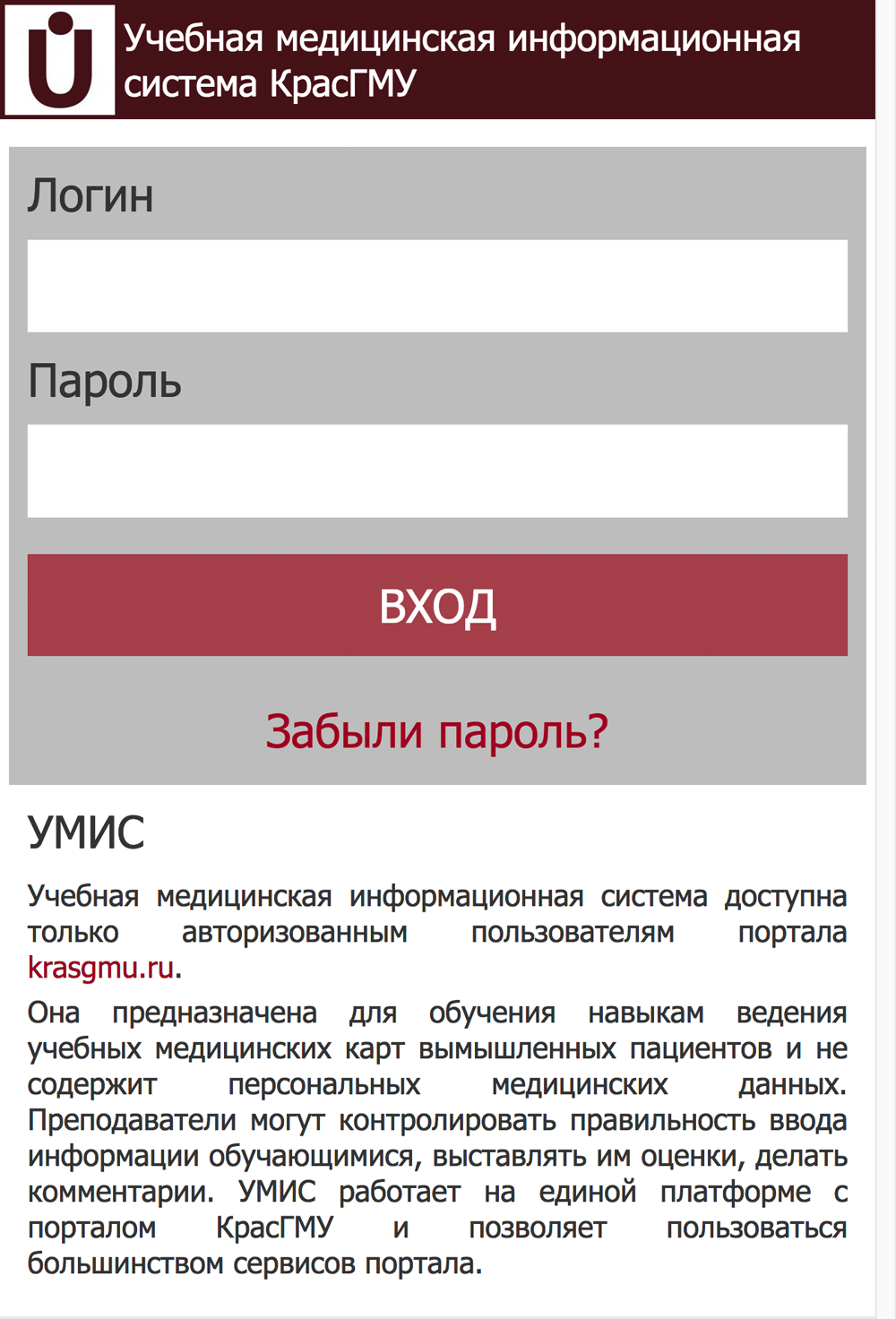 umis.krasgmu.ru

В течение 2018 года планируется:

Паспортная часть пациента
Электронный больничный лист
Электронный рецепт
Журнал действий студента
Проект решения Ученого совета